Welcome
Train the Facilitator
January 29, 2015
The Programs
2
PWR & ICAP
3
4
Concurrent Enrollment
http://highered.colorado.gov/data/k12/districtataglance/districtglancedefault.html

District At A Glance
Tracking the success of high school graduates
The Colorado Department of Higher Education is committed to providing timely and relevant information to school districts regarding the postsecondary progress and success of their high school graduates.
On this page, you can find two-page overviews (PDFs for easy printing) of your school district’s outcomes. These overviews follow Colorado's Class of 2012 and provide information on college-going rates, first-year postsecondary outcomes, concurrent enrollment and remedial education.
In addition, four years' worth of these data - back to the Class of 2009 - are included in a searchable database. This database also includes information by high school.
5
Concurrent Enrollment District Participation
92% of districts and 75% of high schools participating in CE
6
District at a Glance
Snapshot 
Total graduates
Ethnicity
Free and Reduced Lunch percentage
4-Year Graduation Rate
Concurrent Enrollment
College Enrollment Rate
Remediation Rate
Retention Rate
7
School View
http://www.cde.state.co.us/

UIP
http://www.cde.state.co.us/schoolview/performance
8
Career and Tech Ed
http://www.coloradostateplan.com/

Vision of Colorado Career and Technical Education:
Colorado CTE delivers proven pathways to lifelong career success!

Mission of Colorado Career and Technical Education:
CTE ensures a thriving Colorado economy by providing relevant and rigorous education that is connected, responsive, and real.
9
FAFSA Completion
Increase enrollment in postsecondary education and degree/credential completion
Ensure students maximize Federal financial aid resources, such as Pell
Connect “summer melt” resources
Replicate studies with Colorado data
Resources for high-need populations and wrap-around services for homeless, foster, and other independent student populations
Systemic change lever to utilize data to maximize resources for students
Highered.colorado.gov/fafsa
Transitions
Drop Out Prevention Intervention
What process or activities give students best opportunity for success when transitioning from middle to high and high to post-secondary?
Mobility between schools/districts
Graduation Requirement  Consistency
Transcript evaluation
Course Description
Advocacy for students
11
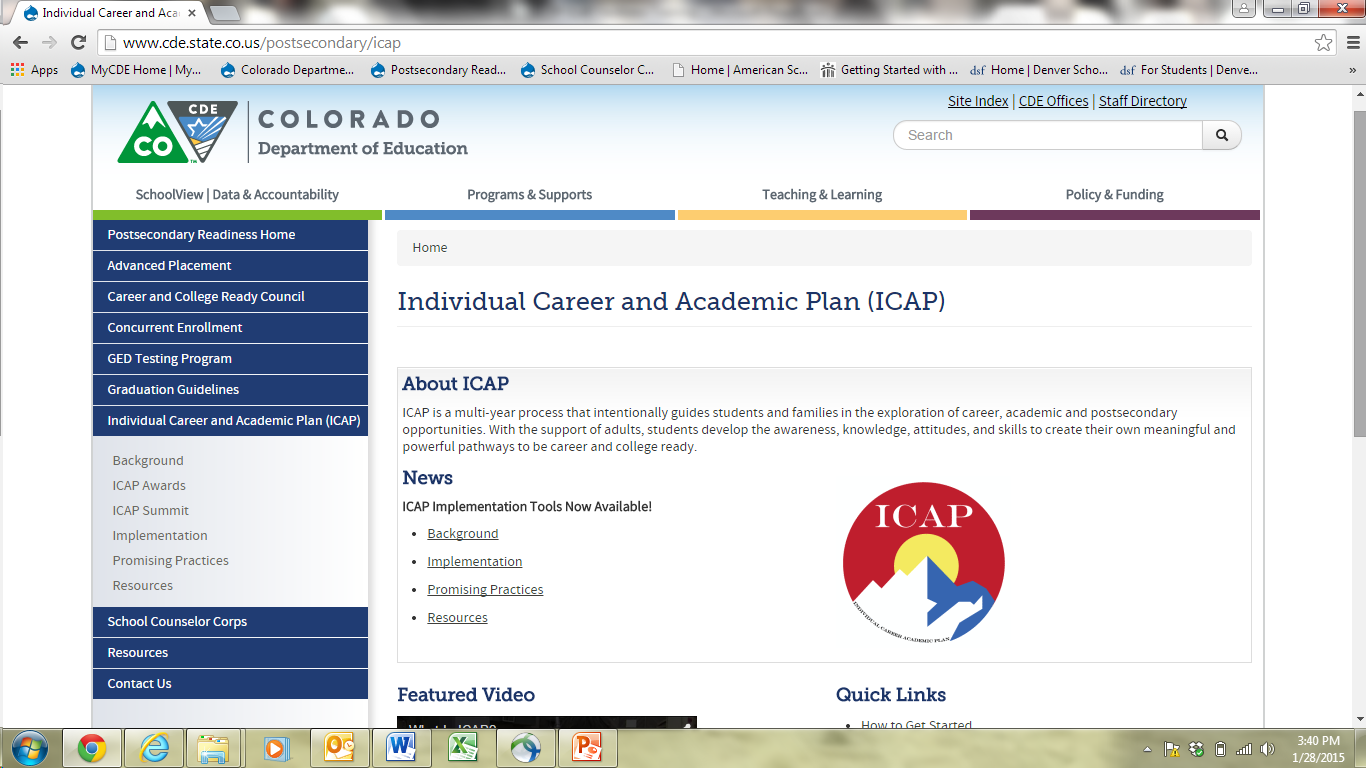 ICAP
12
Local Data Availability
Data available through your school data system
Infinite Campus
Power School
Naviance
Other
13